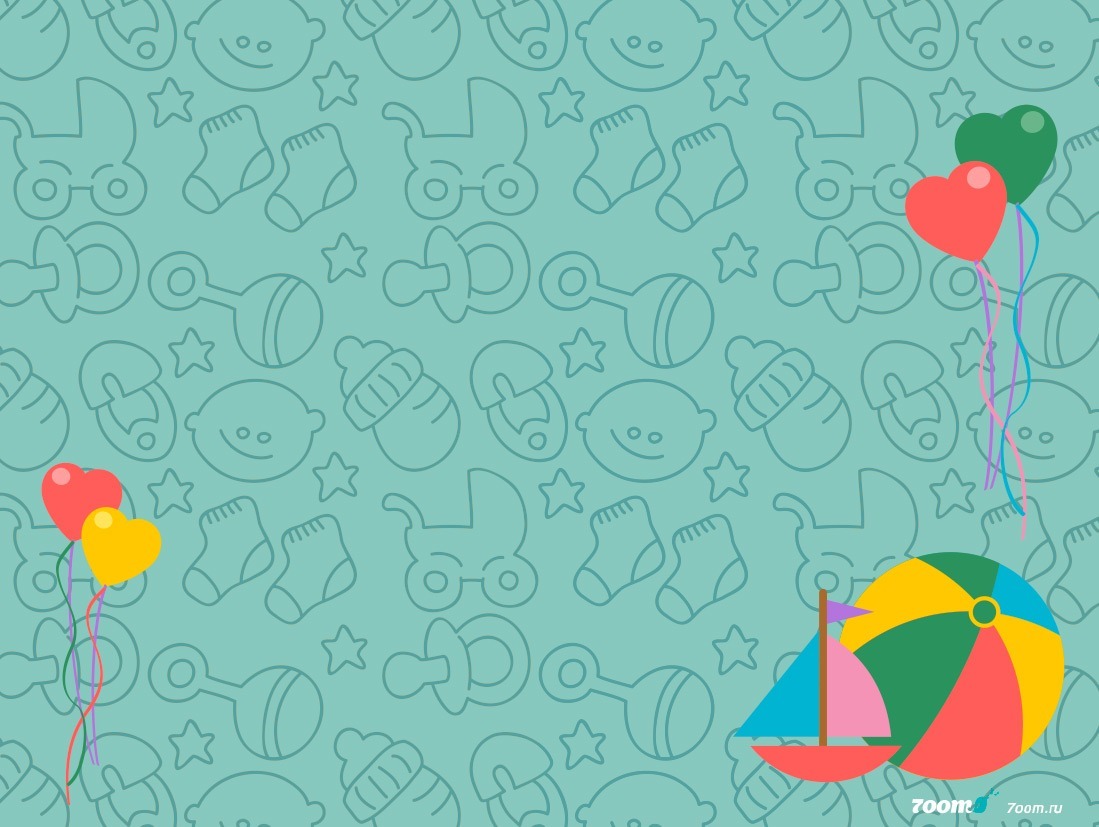 муниципальное  казенное дошкольное образовательное  учреждение “Детский сад №224” города КироваИспользование социоигровых технологий для формирования коммуникативной компетенции старших дошкольников
Воспитатель 
Локтина Светлана Владимировна
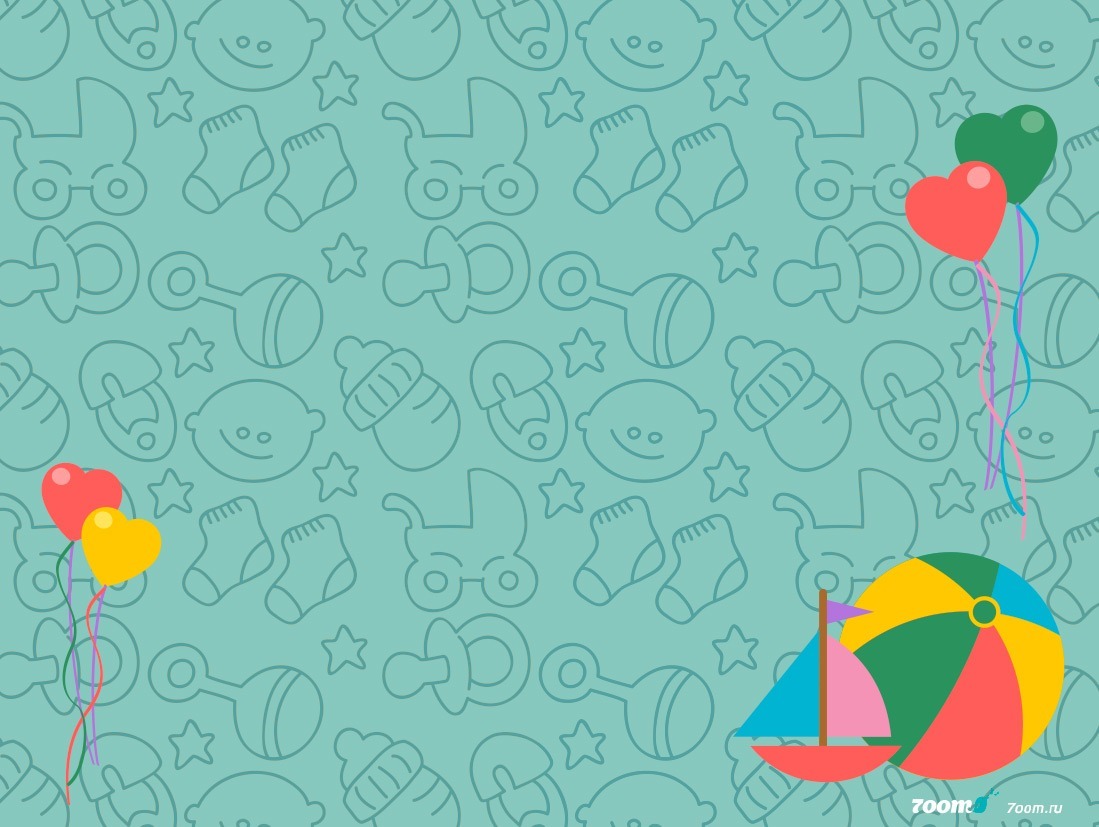 Цель:
Создавать условия для формирования коммуникативной компетенции ребенка
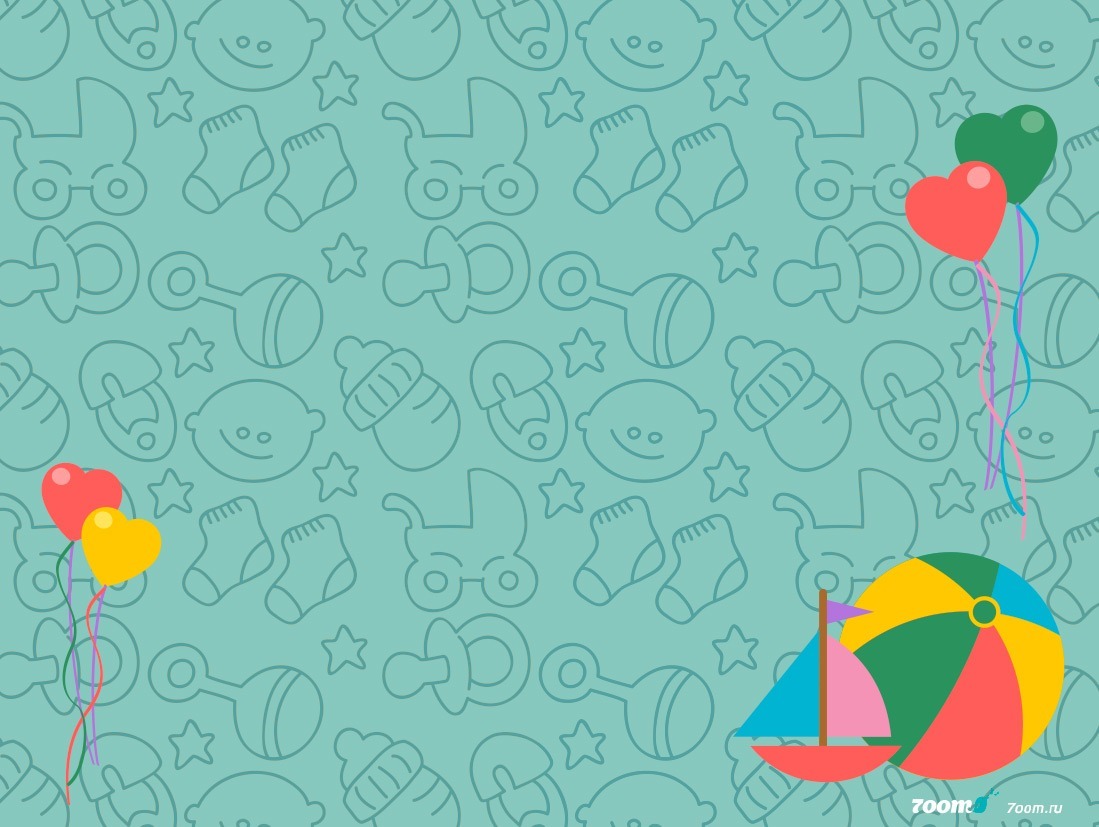 Задачи
Способствовать развитию эмоциональности, чувствительности к другому человеку;
Формировать способность к сотрудничеству, умение договариваться, принимать установленные правила;
Воспитывать умение сохранять уверенность в себе, несмотря на временные трудности и неудачи.
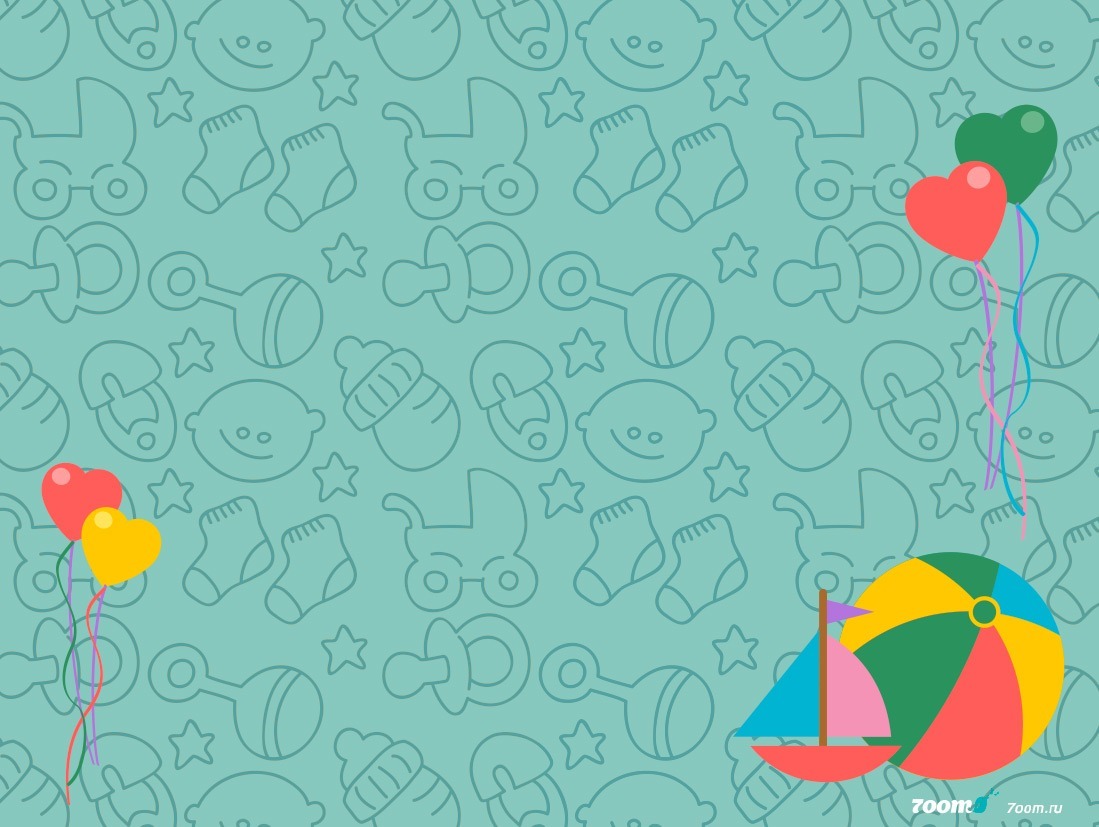 Дидактическая игра  «Кубик настроений»
Цель : 
 Развивать умение чувствовать свое настроение и настроение других людей;
 Формировать коммуникативные навыки;
 Пополнять словарный запас эмоционально окрашенной лексикой.
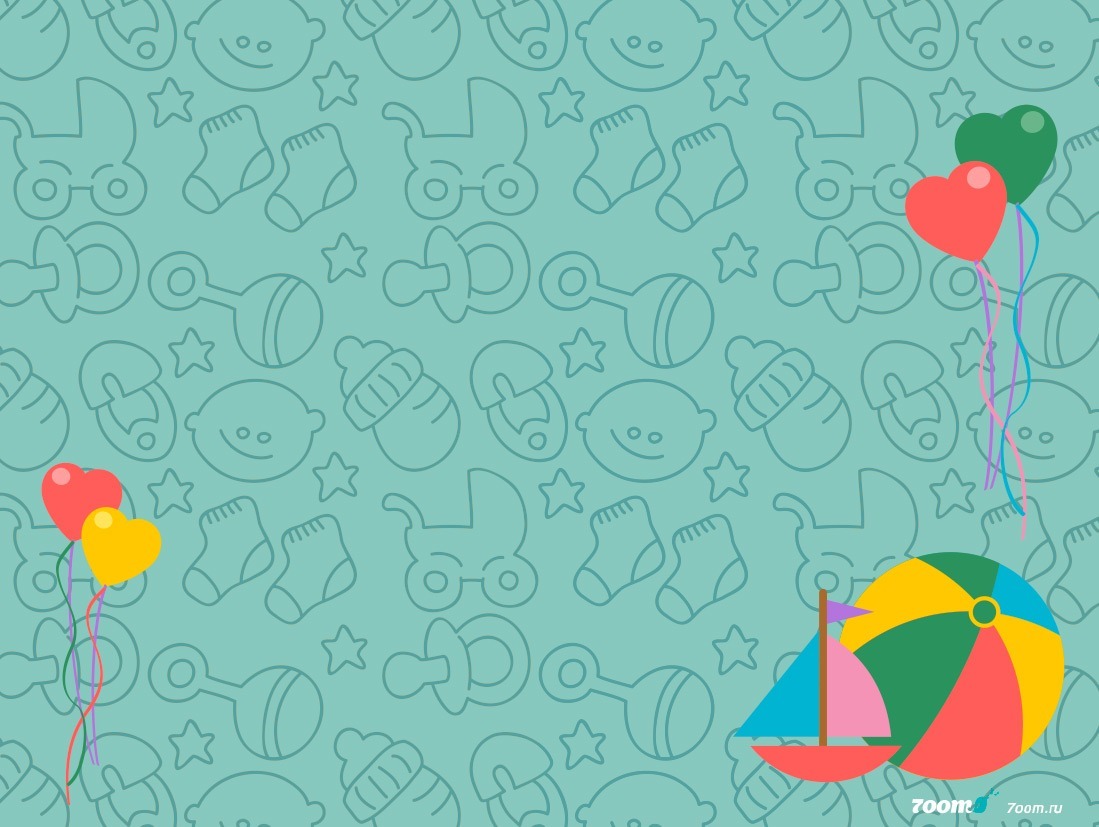 Материал:
Бумажный, пластмассовый или деревянный кубик, на котором наклеены или нарисованы разные настроения
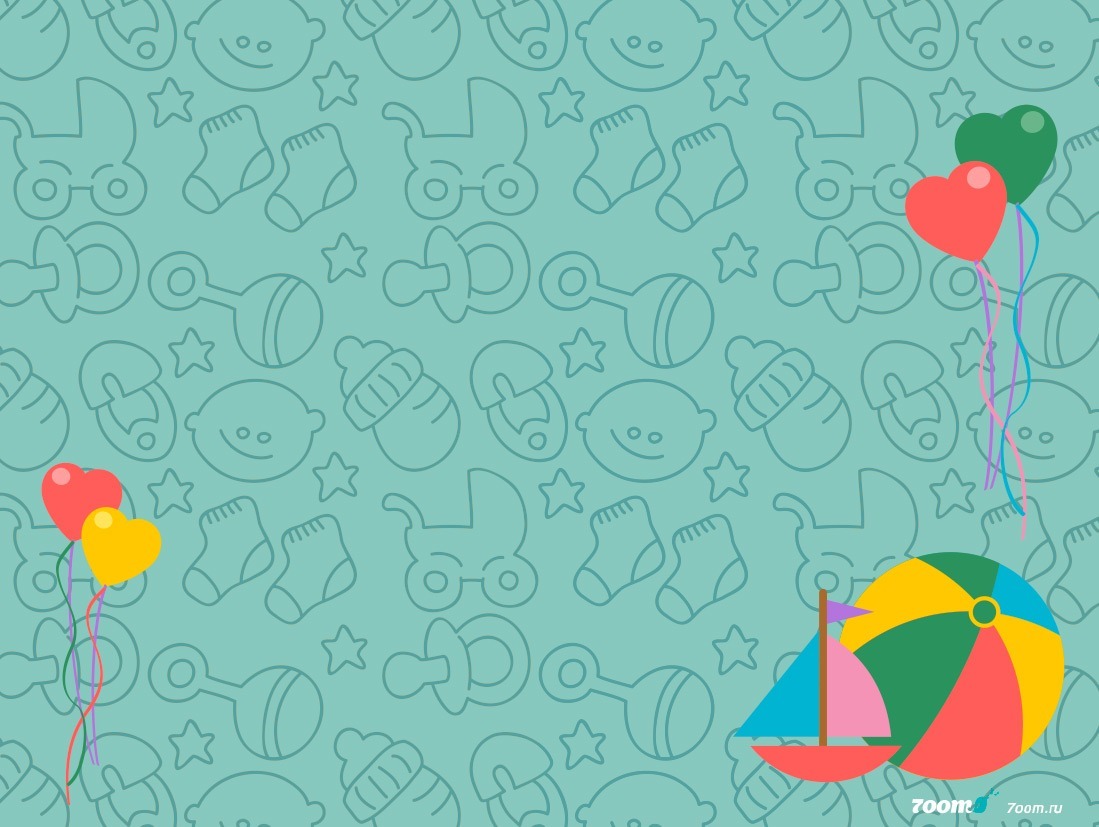 В данном случае пластмассовый кубик, на котором наклеены карточки с изображением настроений.
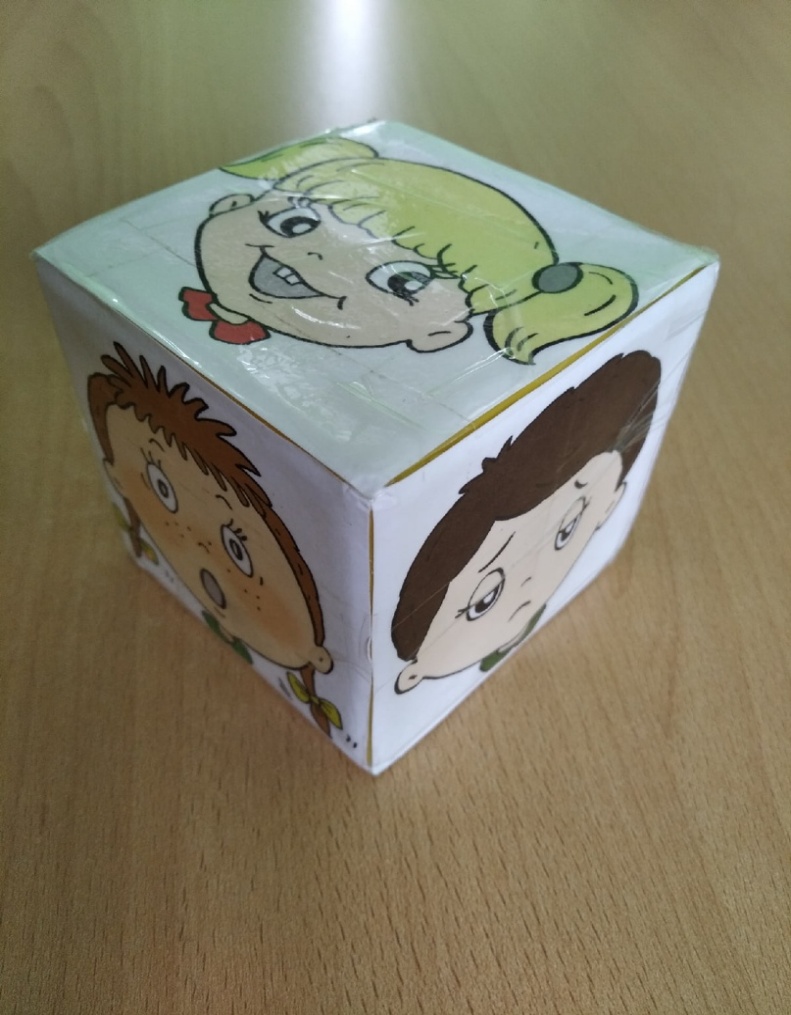 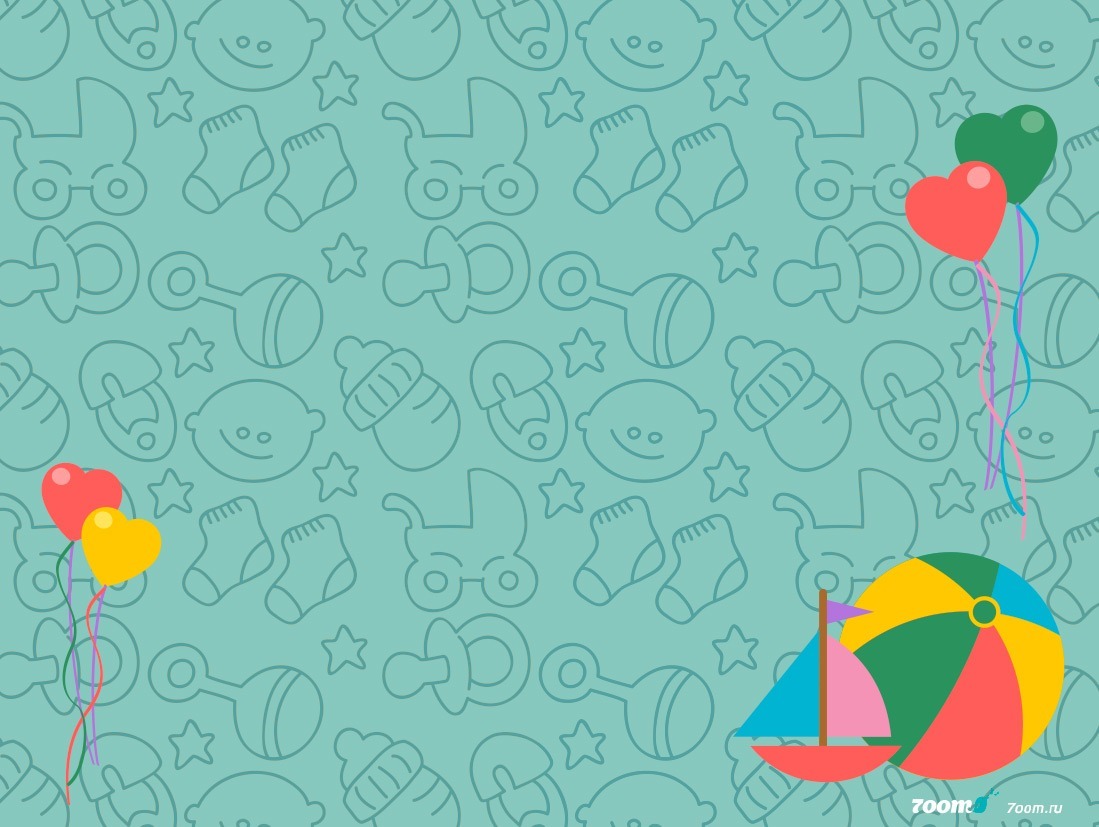 Ход игры:Ребенок бросает кубик, затем соглашается или отвергает выпавшее настроение со словами:
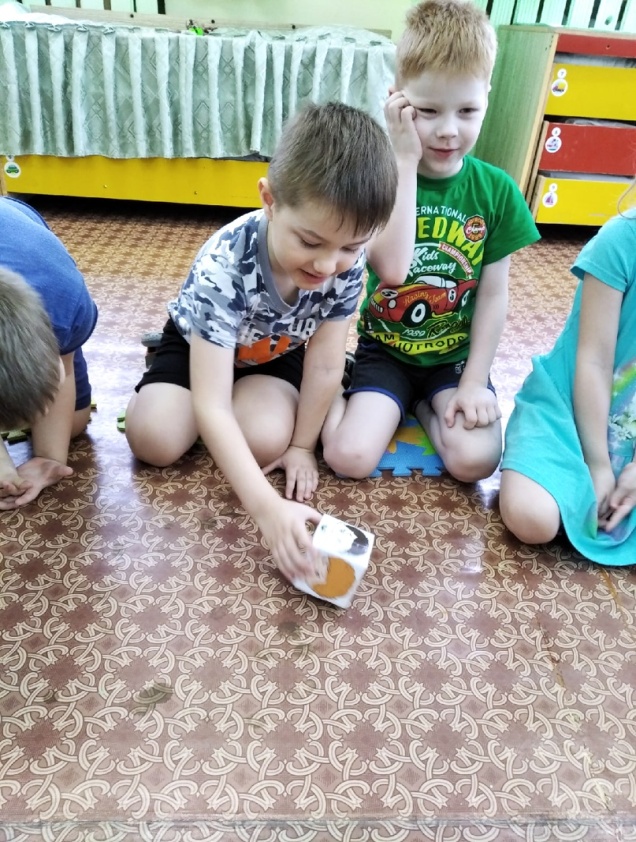 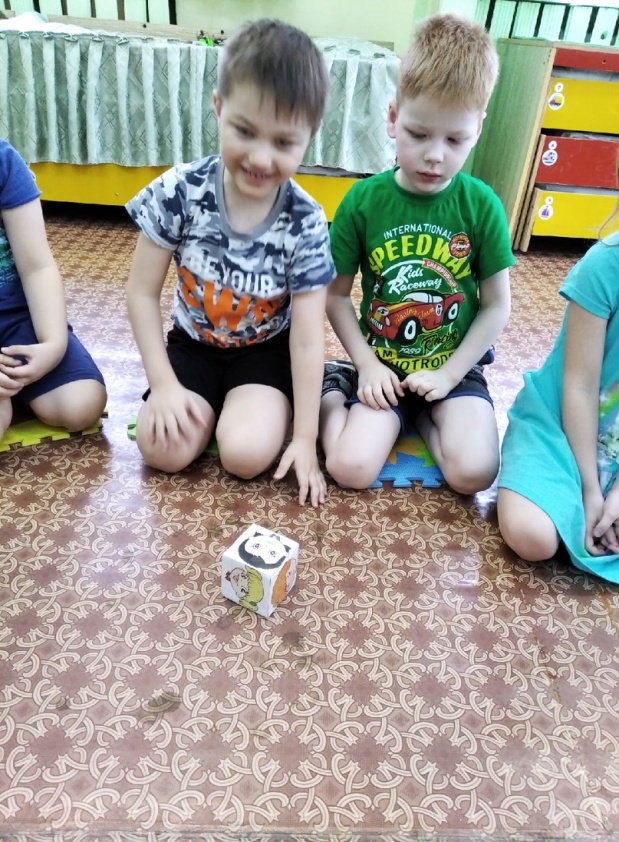 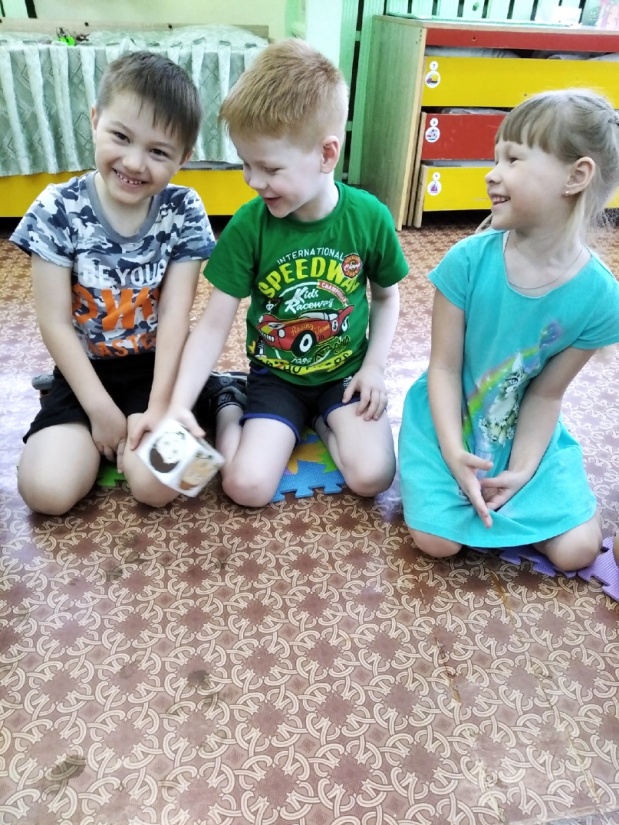 «Кубик, ты не прав, у меня сегодня весёлое настроение»
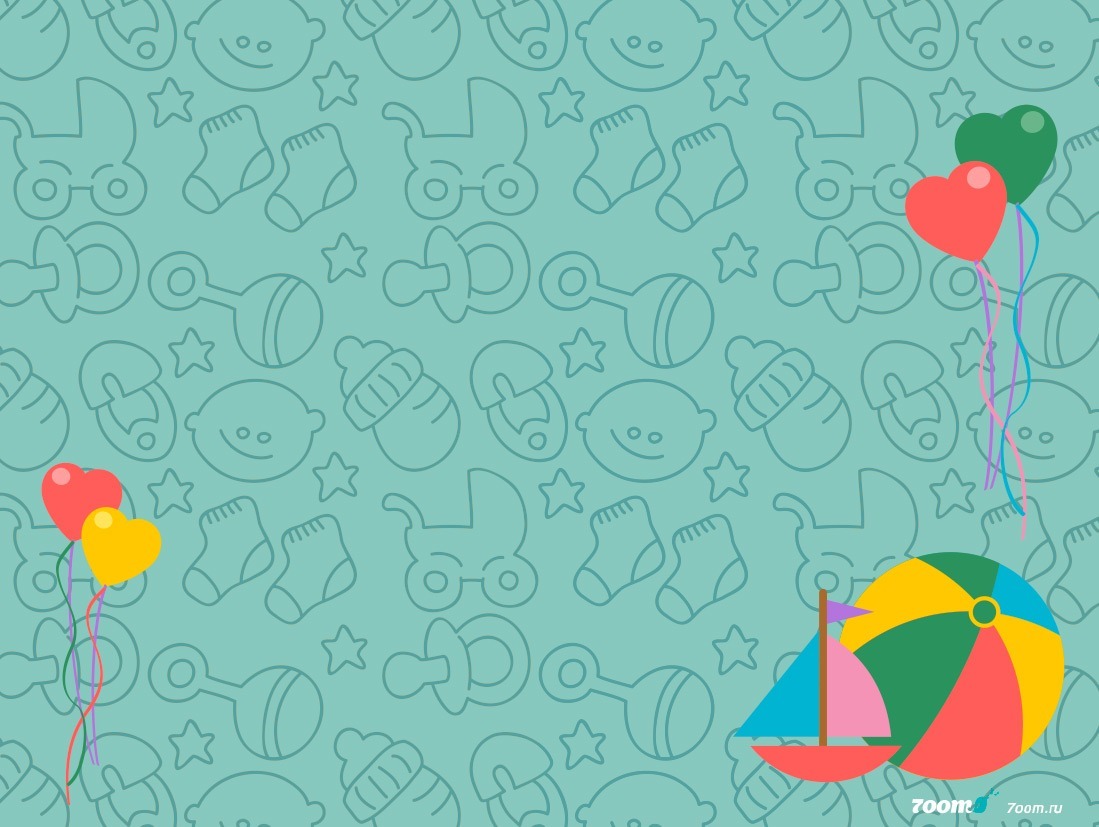 «Кубик, ты прав, у меня сегодня грустное (или какое-либо другое) настроение».









В этом случае просим рассказать о причине такого настроения, спрашиваем, чем можем помочь,  желаем позитивного настроя.
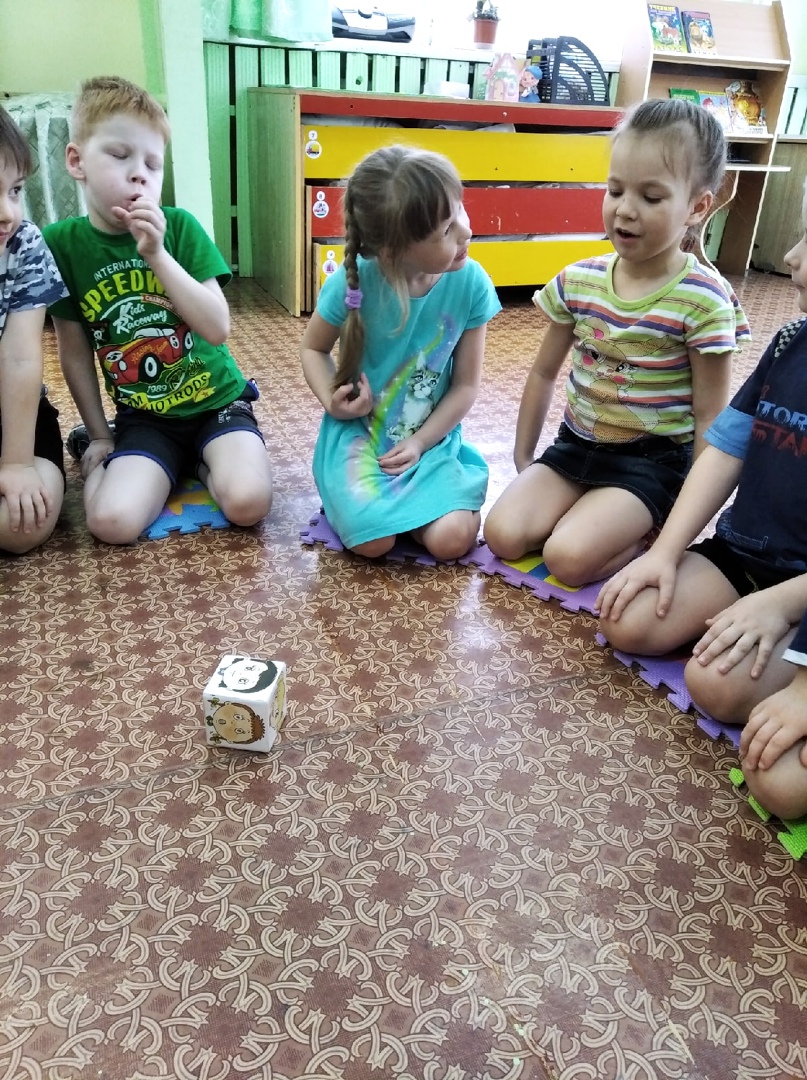 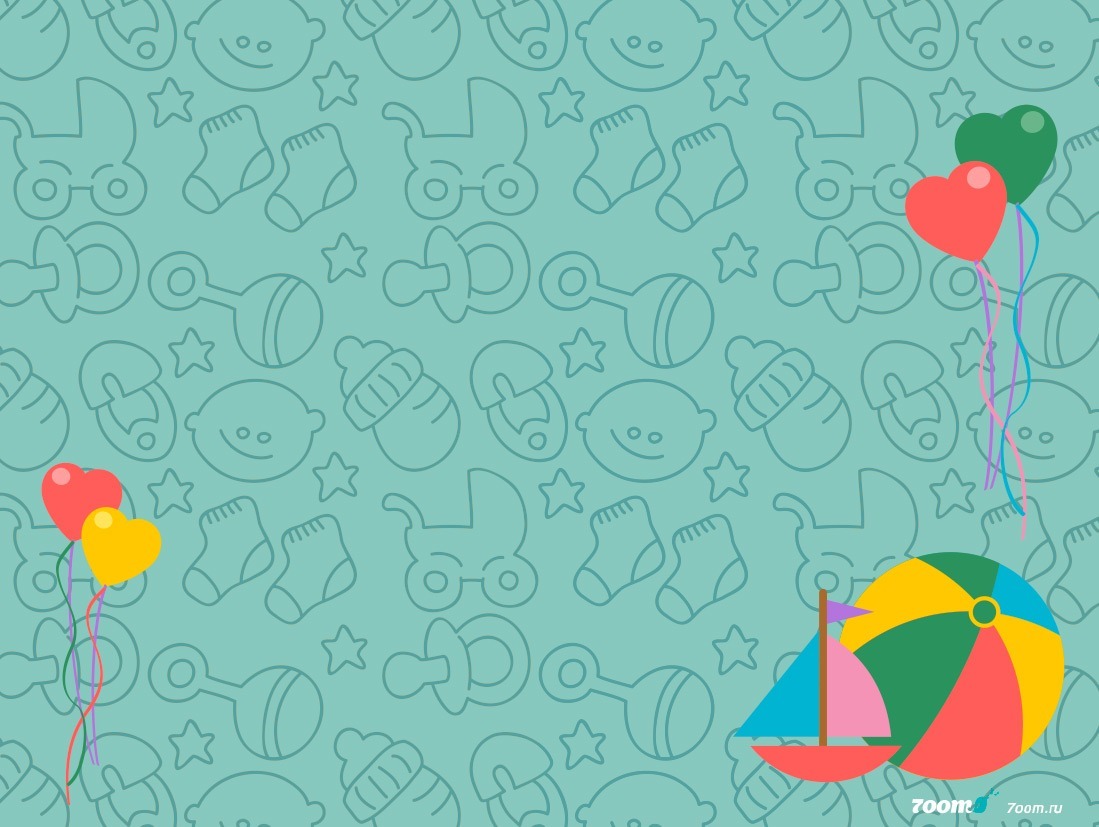 Один из любимых видов деятельности детей-   игра-драматизация. Она многофункциональна: позволяет развивать все психические процессы у детей, способствует познавательной активности, но главное – это создание определенной среды, которая способна наиболее успешно формировать коммуникативные компетенции дошкольников
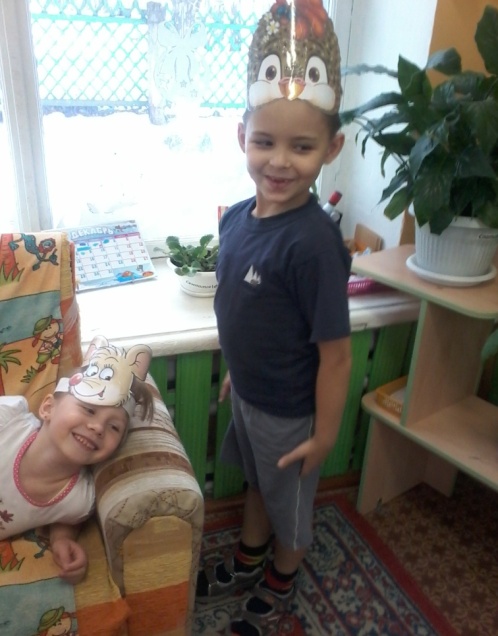 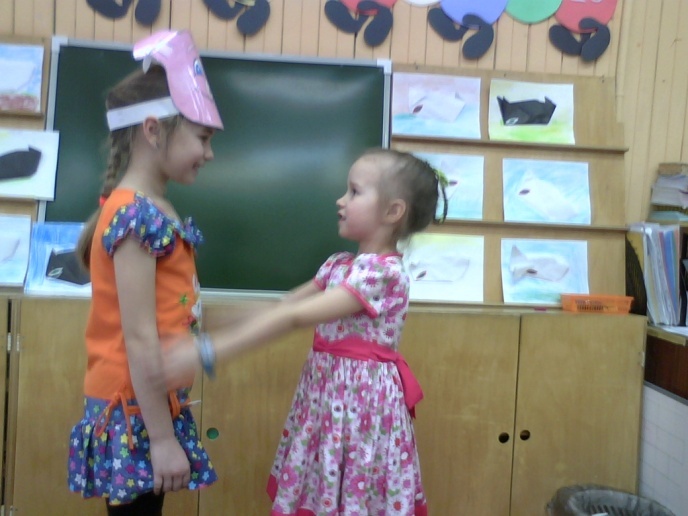 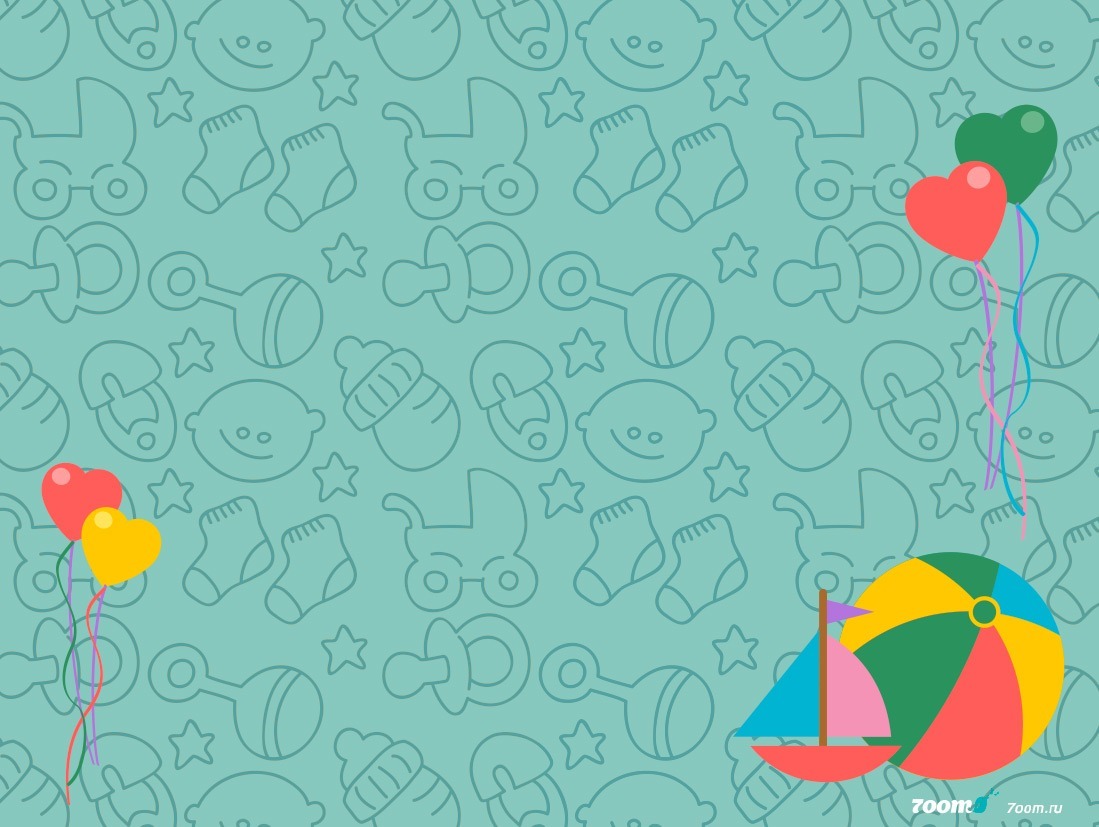 Для организации игр-драматизаций использую прием с картинками, который позволяет без ссор и обид распределить роли
Подбираю  карточки-картинки с изображением героев конкретного произведения
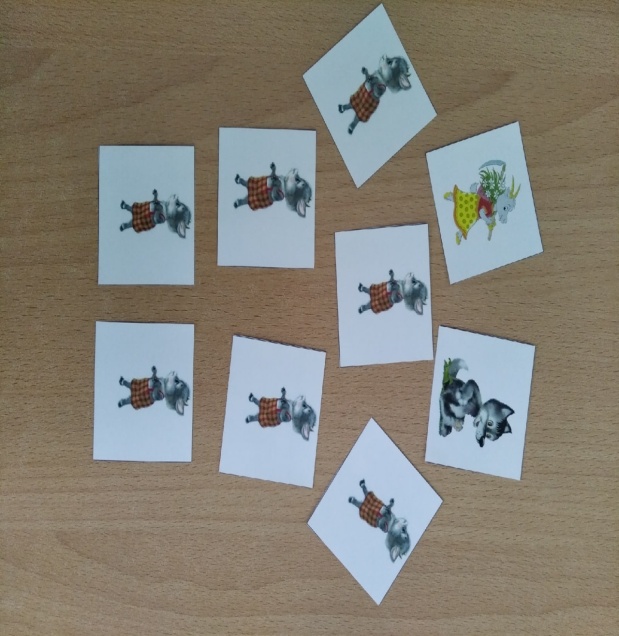 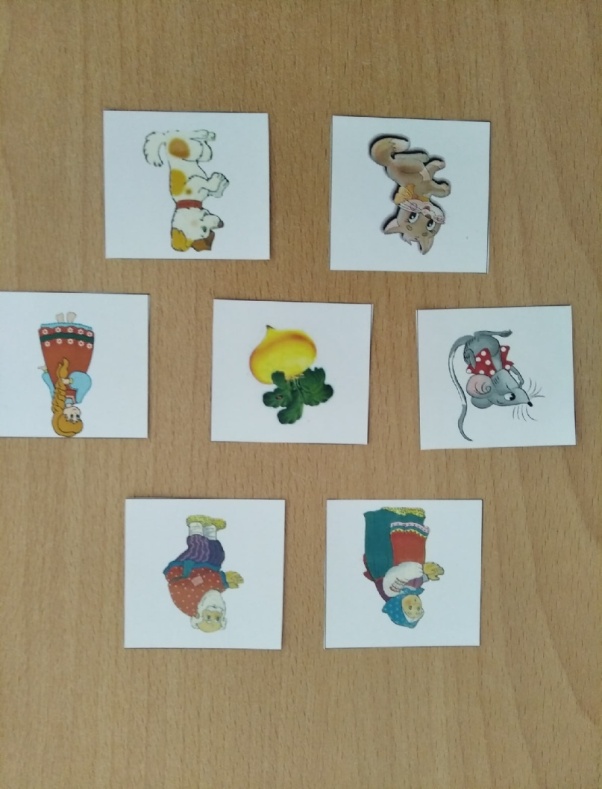 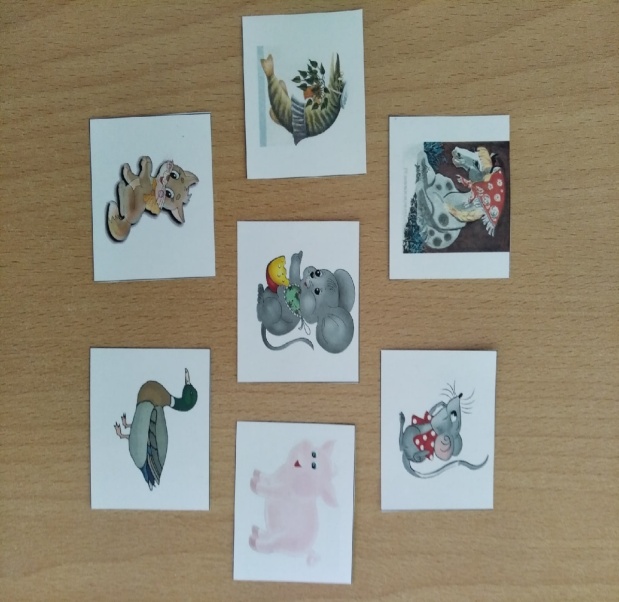 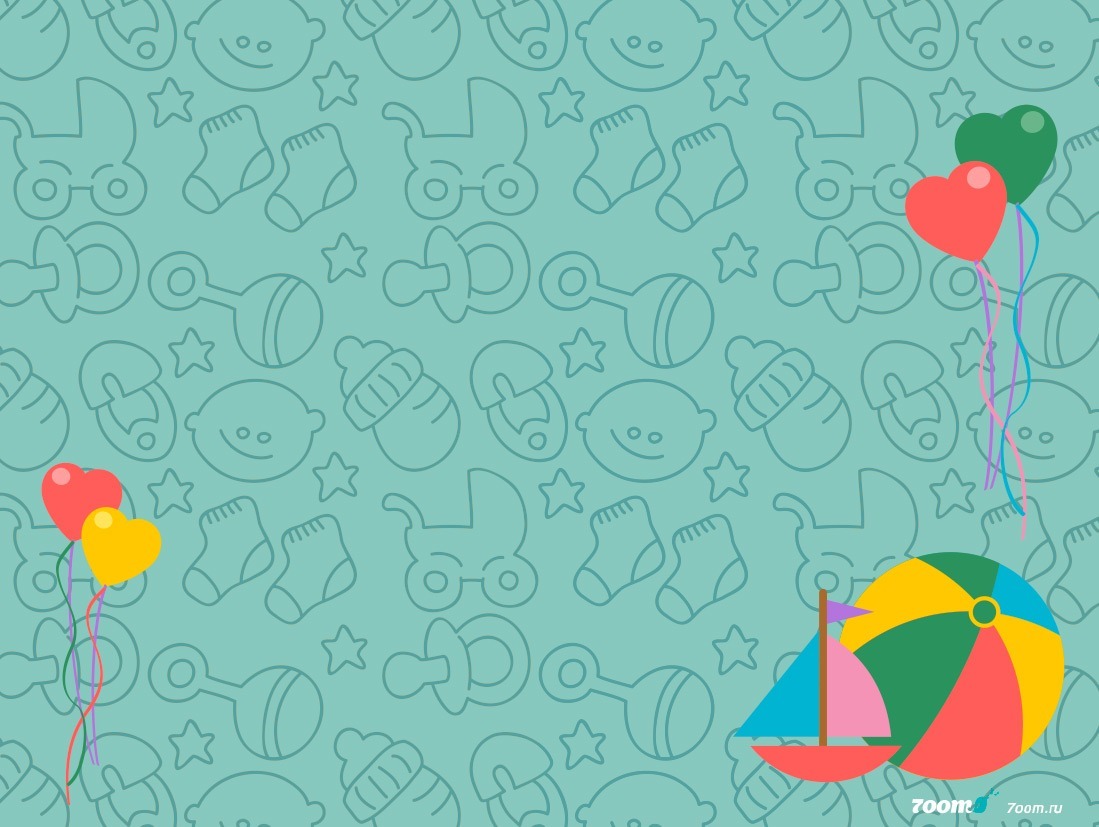 Так же есть карточки- пустышки. 





 Раскладываю лицевой стороной  вниз и  предлагаю каждому желающему выбрать себе роль.
Дети берут картинку и подбирают  соответствующий атрибут. У кого пустышки – становятся зрителями или выполняют действие  неодушевленного предмета. 
Игра повторяется несколько раз. 
Бывают моменты, когда ребенок не согласен с выбранной им ролью. Дети договариваются и меняются ролями.
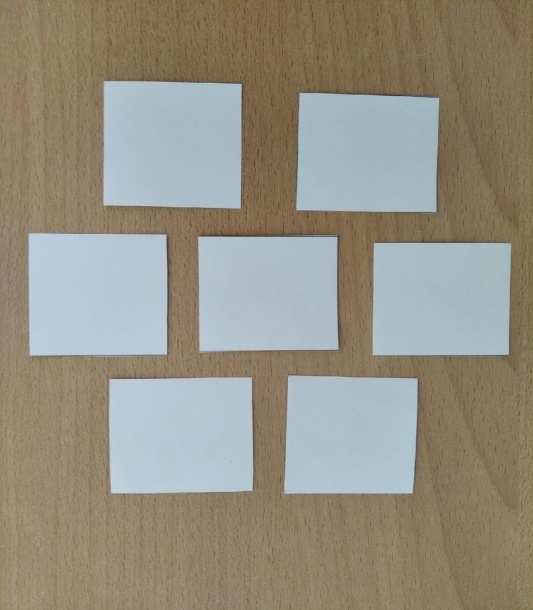 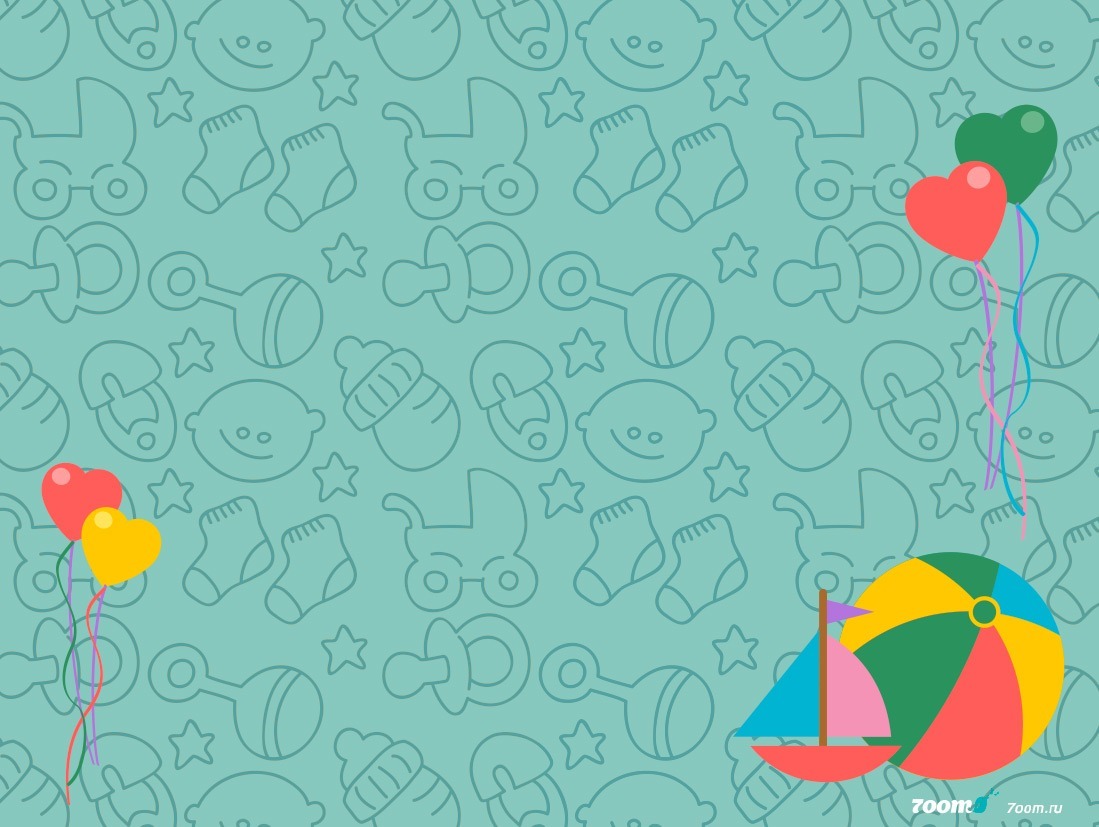 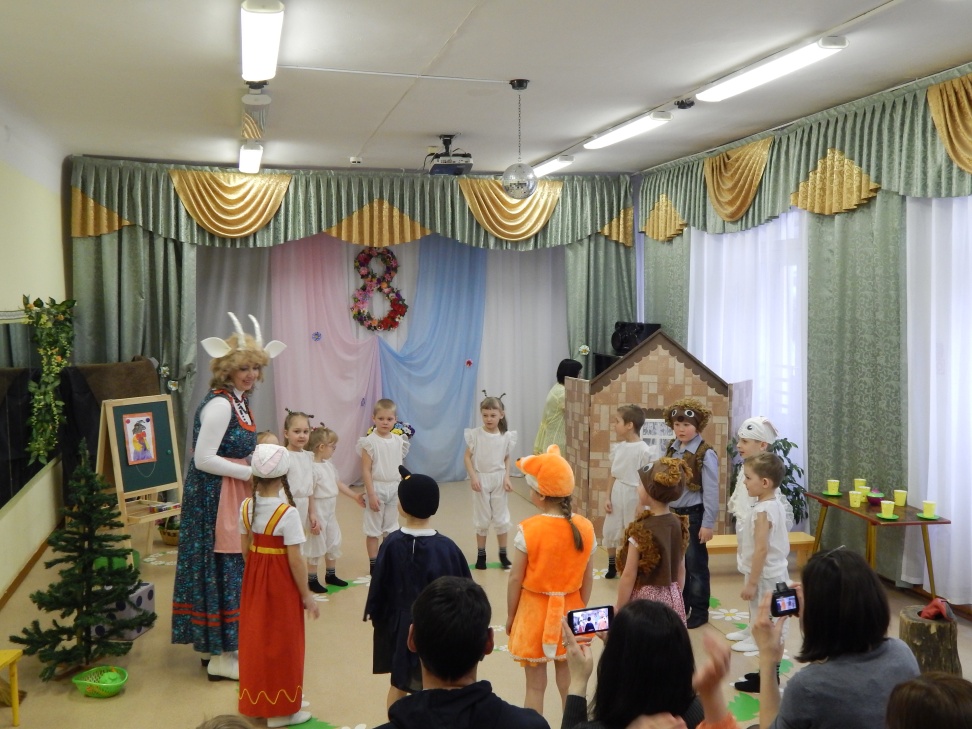 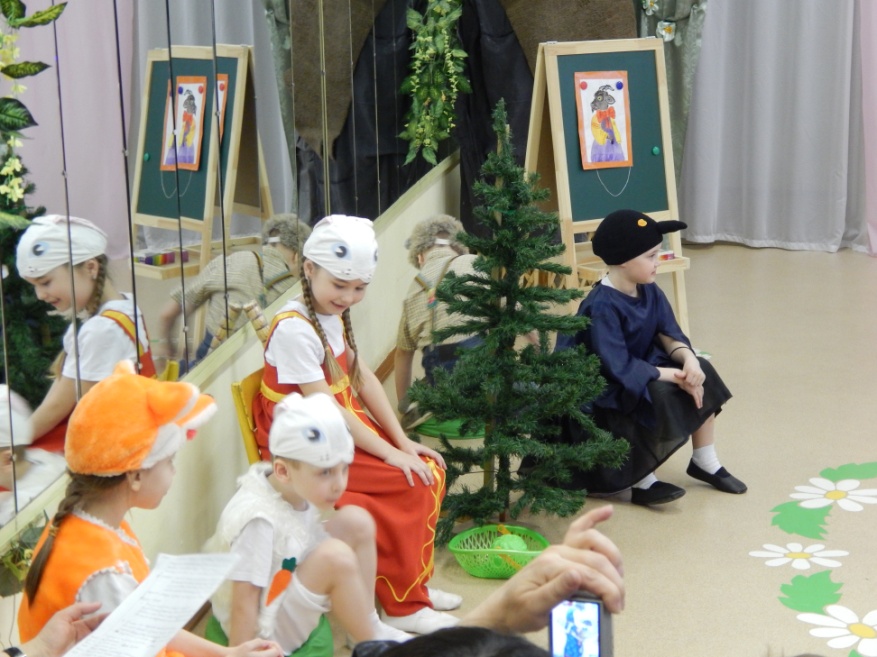 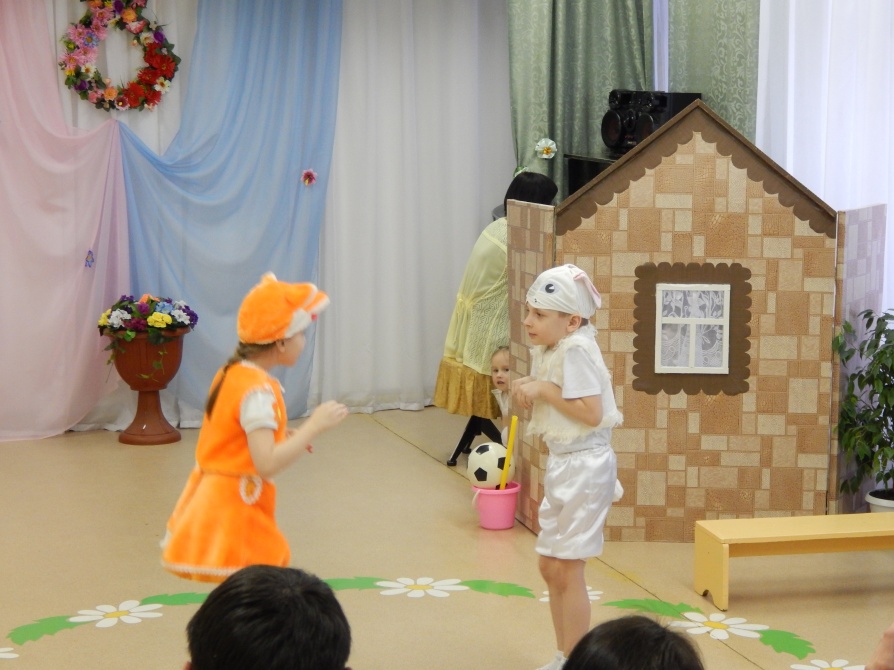 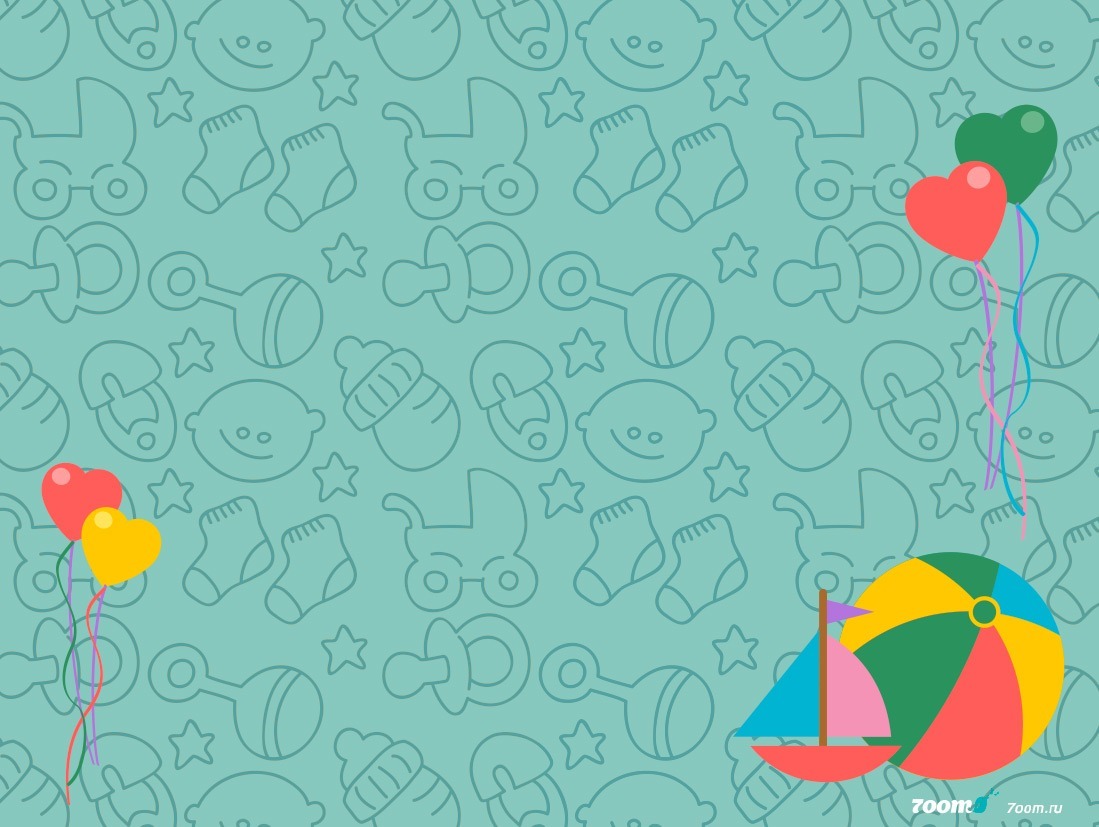 Для достижения успеха в жизни умение обращаться с людьми намного важнее обладания талантом
                                      Джон Леббок
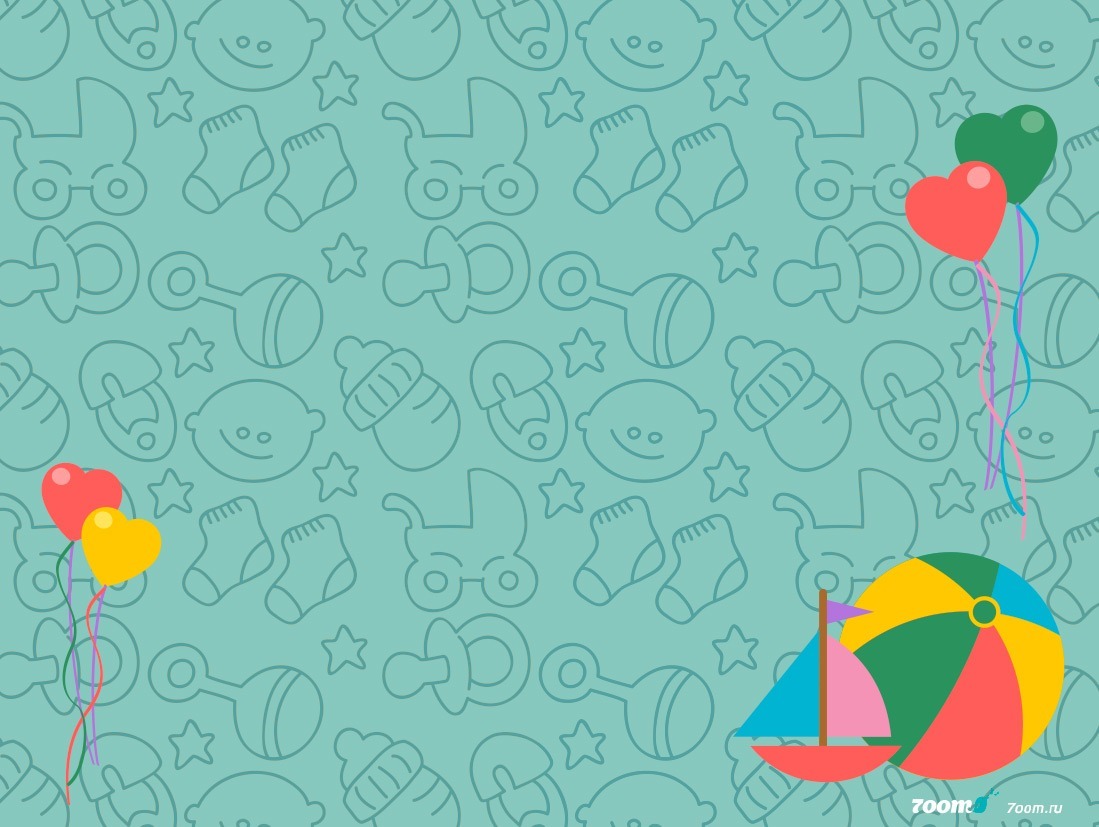 Благодарю 
за проявленный интерес!